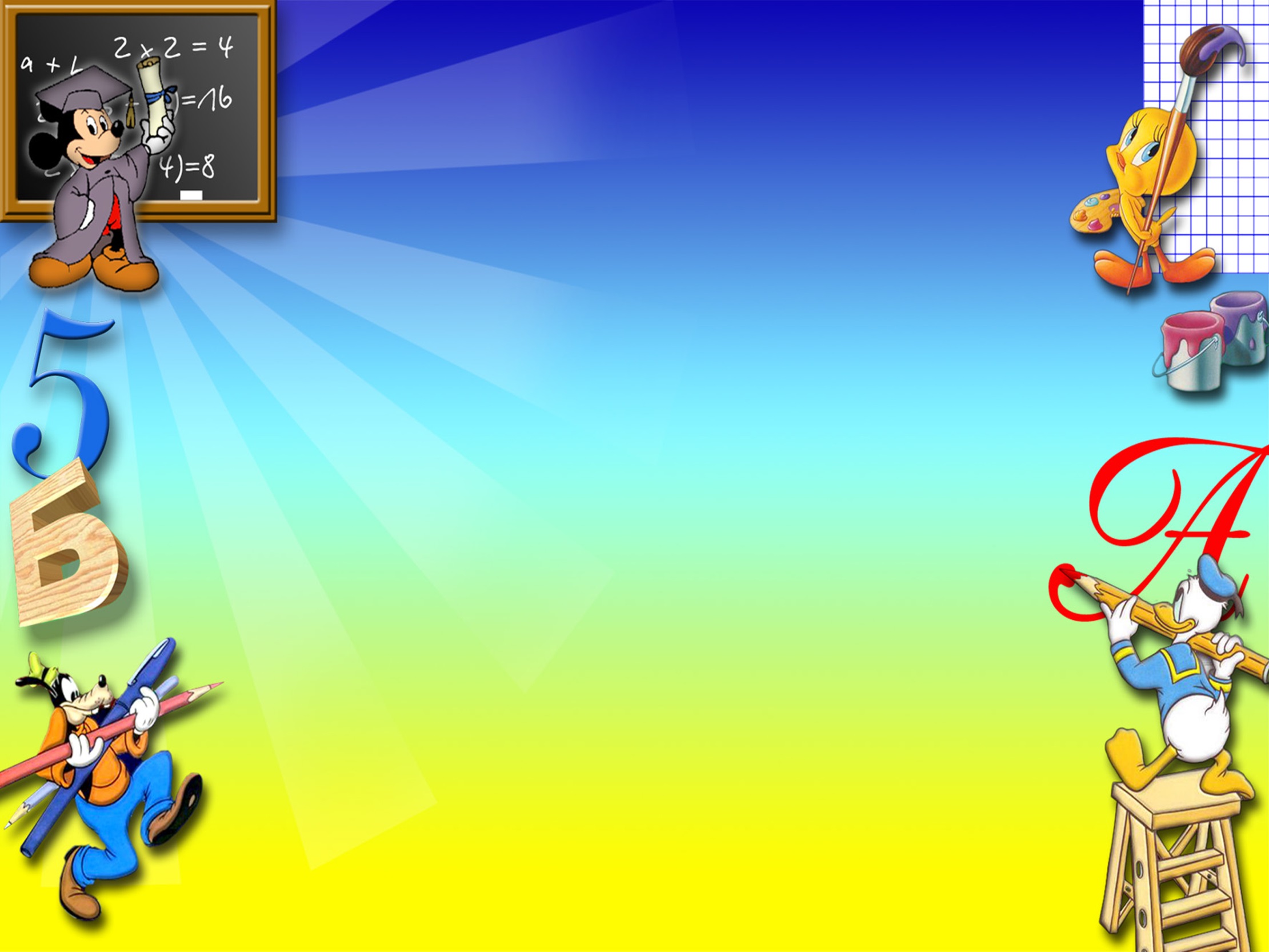 Дистанционное обучение
Памятка для детей
 и родителей